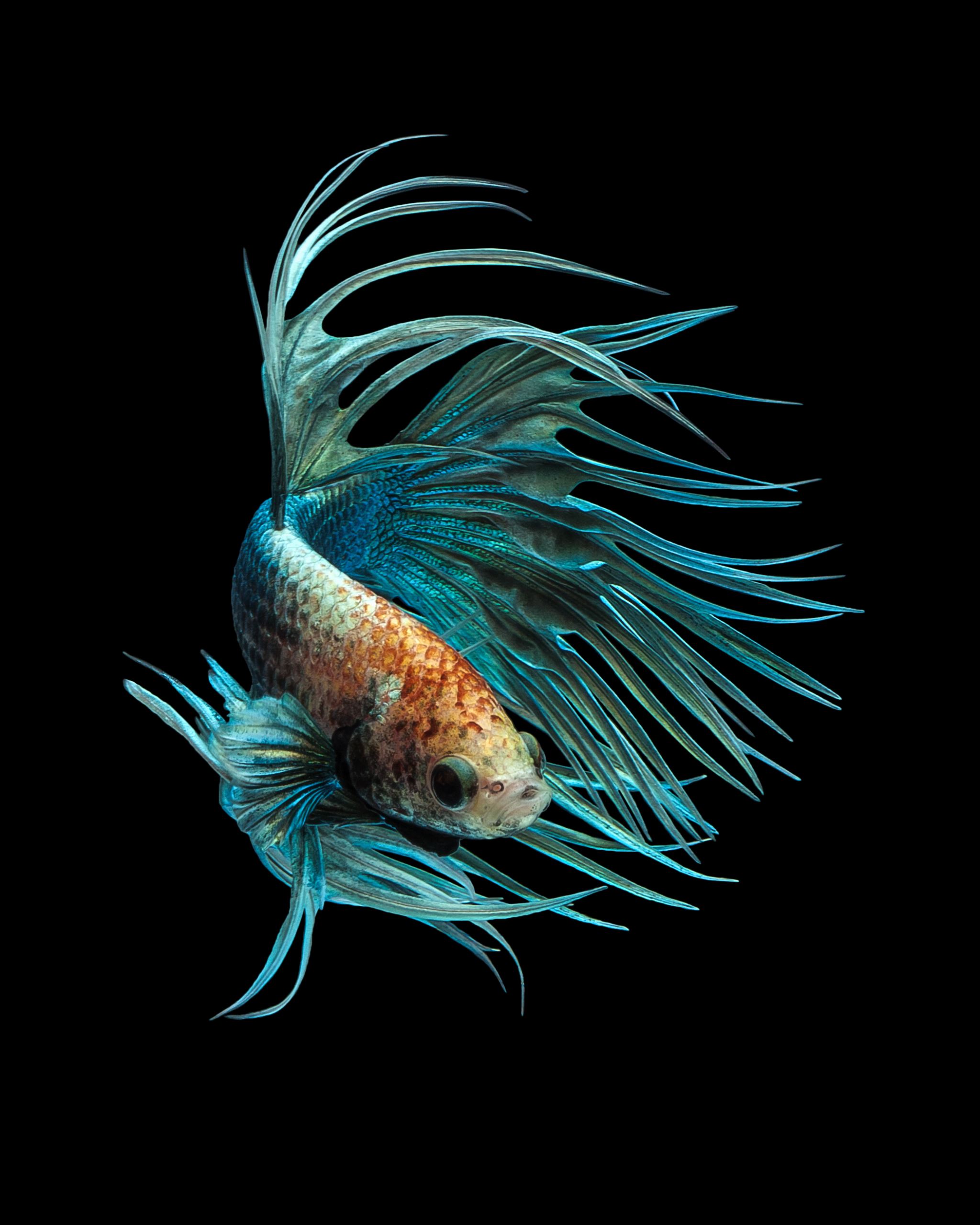 Year 9 Vocab
Term 2, Week 10
enamoured
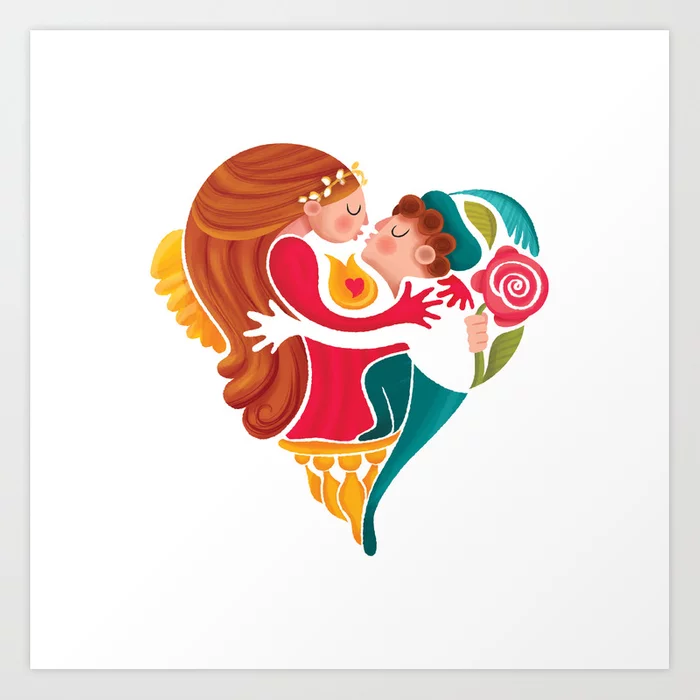 Part of speech: adjective

Meaning: filled with love, admiration, or fascination.

Romeo was enamoured with Juliet.
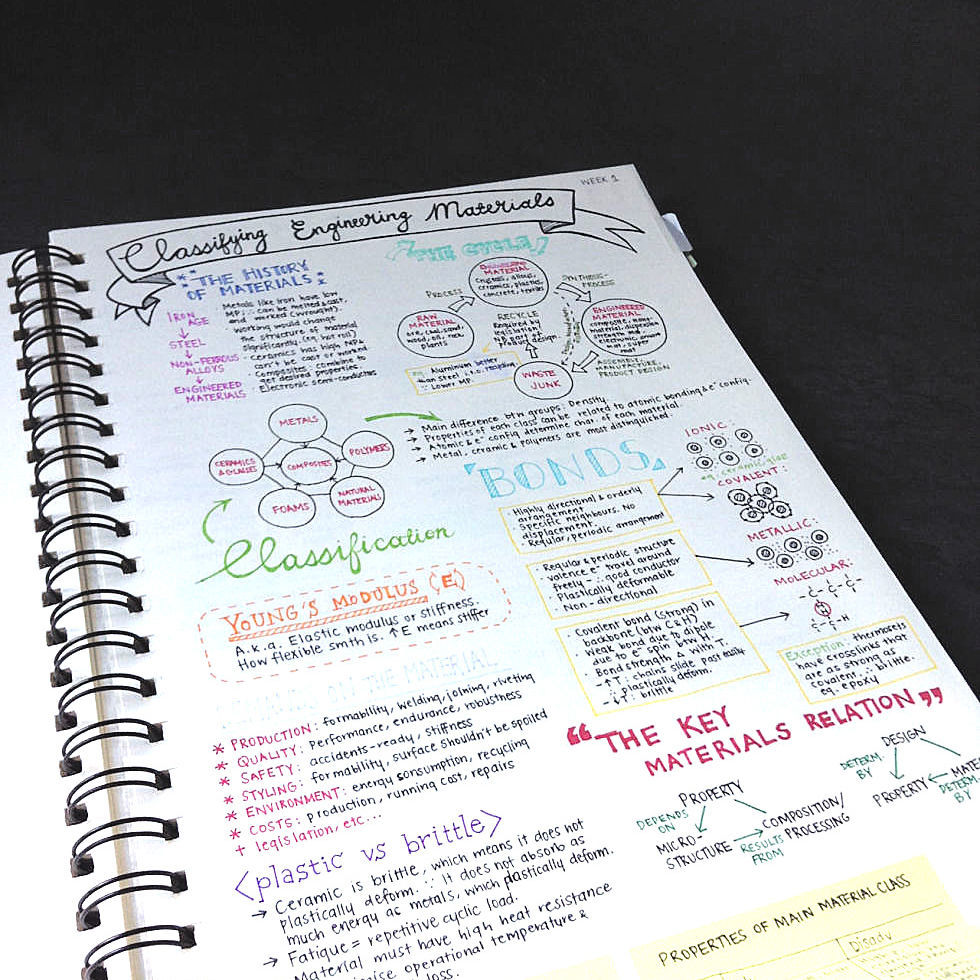 copious
Part of speech: adjective

Meaning: a large amount; abundant in supply or quantity; more than enough

Sam took copious notes during his engineering lecture.
Sundry
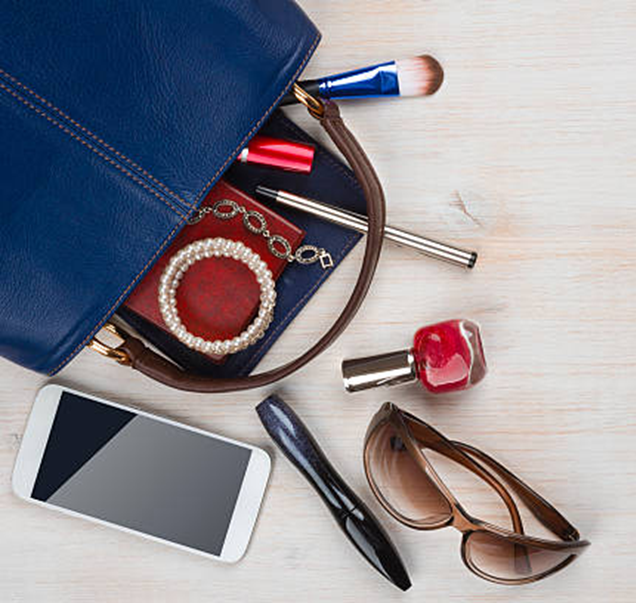 Part of speech: adjective

Meaning: of various kinds; several

Anna’s handbag contained her phone, wallet, keys, sunglasses, and other sundry items.
irksome
Part of speech: adjective

Meaning: boring and annoying

Kevin found posing for photographs particularly irksome.
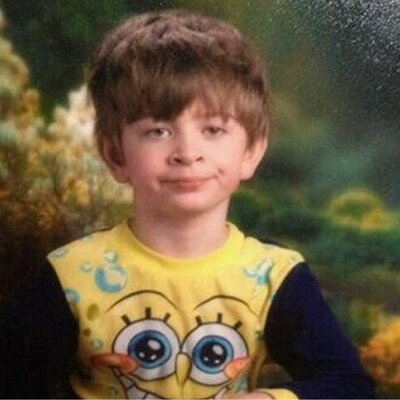 gout
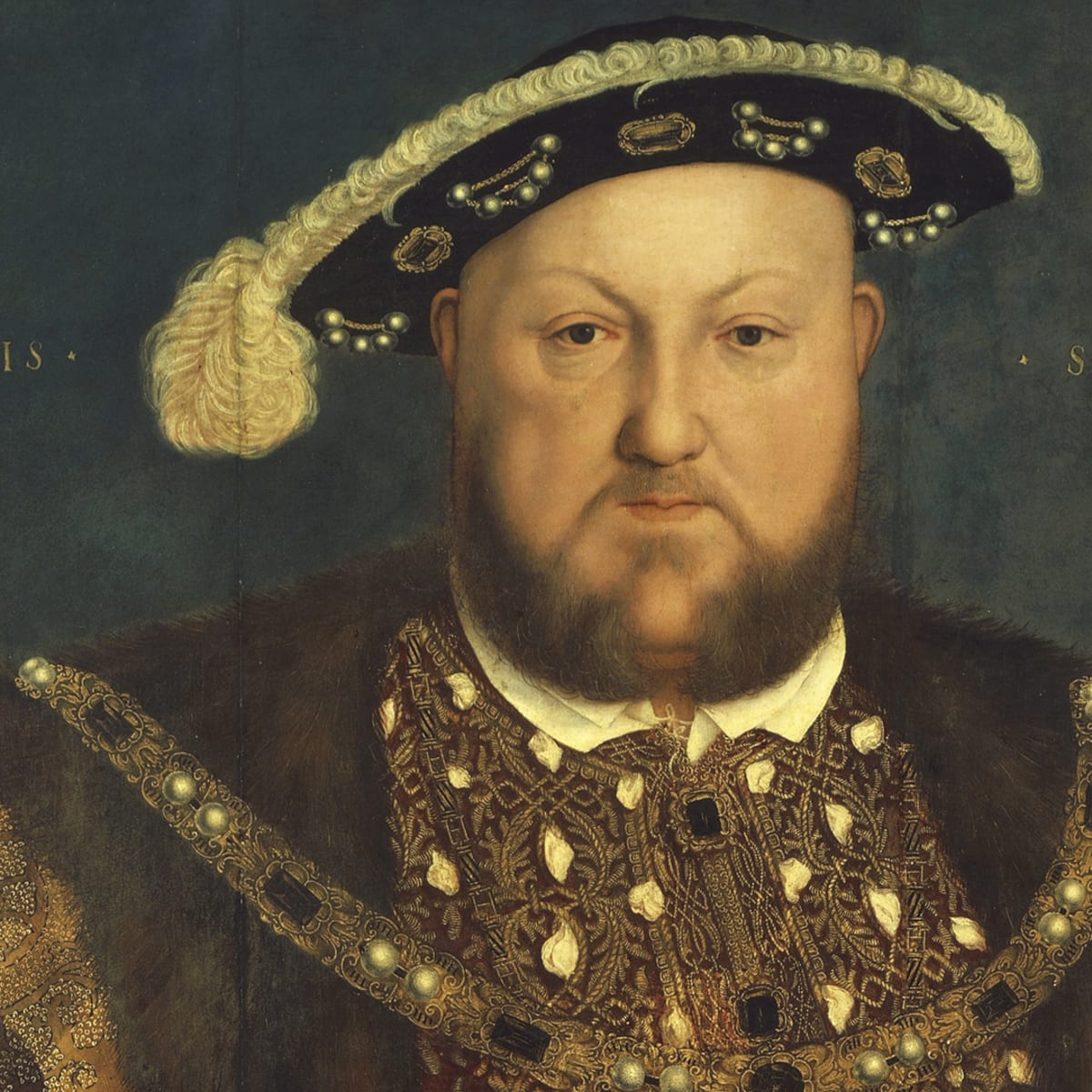 Part of speech: noun

Meaning: a disease causing painful inflammation of the joints.

Henry VIII suffered from gout, which probably contributed to his bad temper.
ponderous
Part of speech: adjective

Meaning: slow and clumsy because of great weight.

Hippos appear ponderous, but they can reach speeds of up to 50km/h when charging.
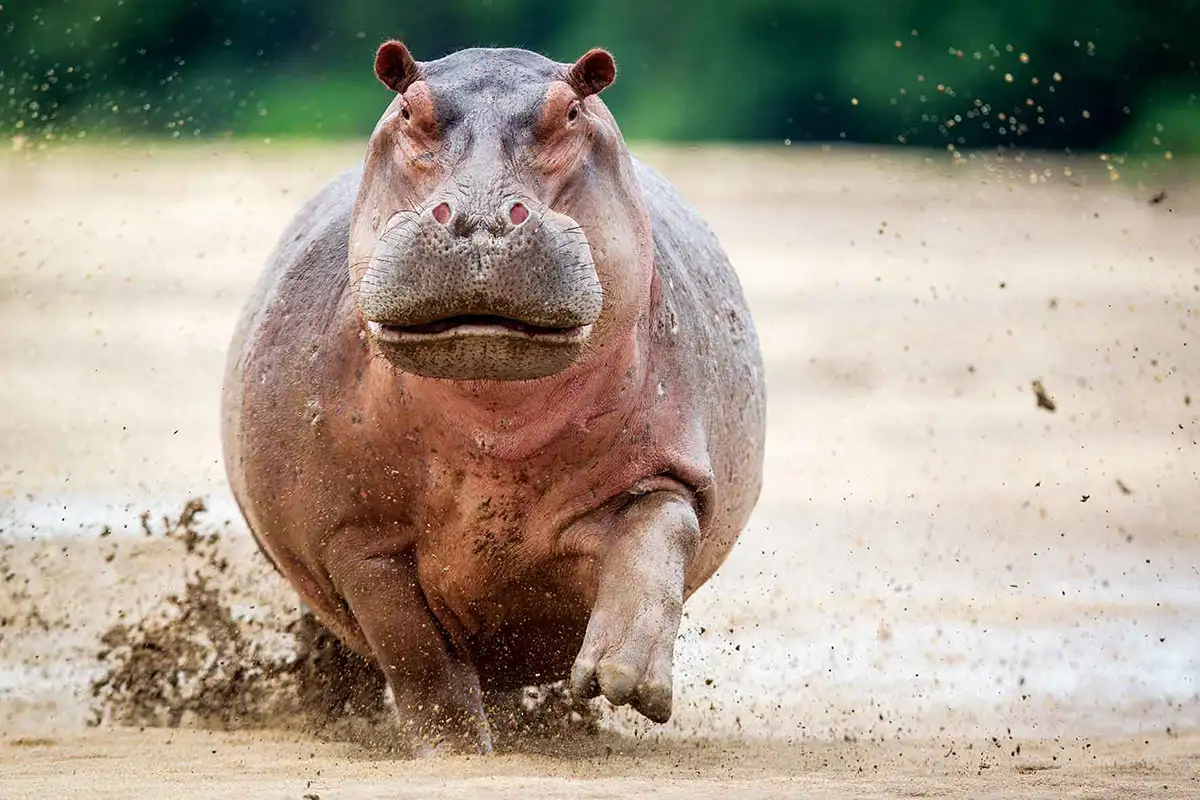 impugn
Part of speech: verb

Meaning: to call into question or challenge; to dispute the truth or validity of something.

How dare you impugn my motives!
The politician tried to impugn his opponent’s character.
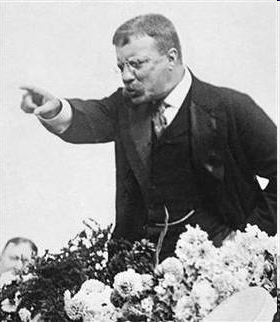 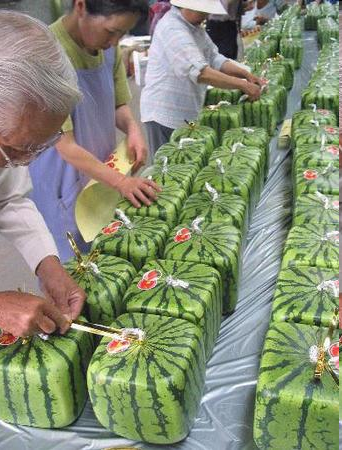 scrupulous
Part of speech: adjective

Meaning: careful and thorough; doing everything correctly.

The Japanese workers were scrupulous about packaging the square watermelons.
transcend
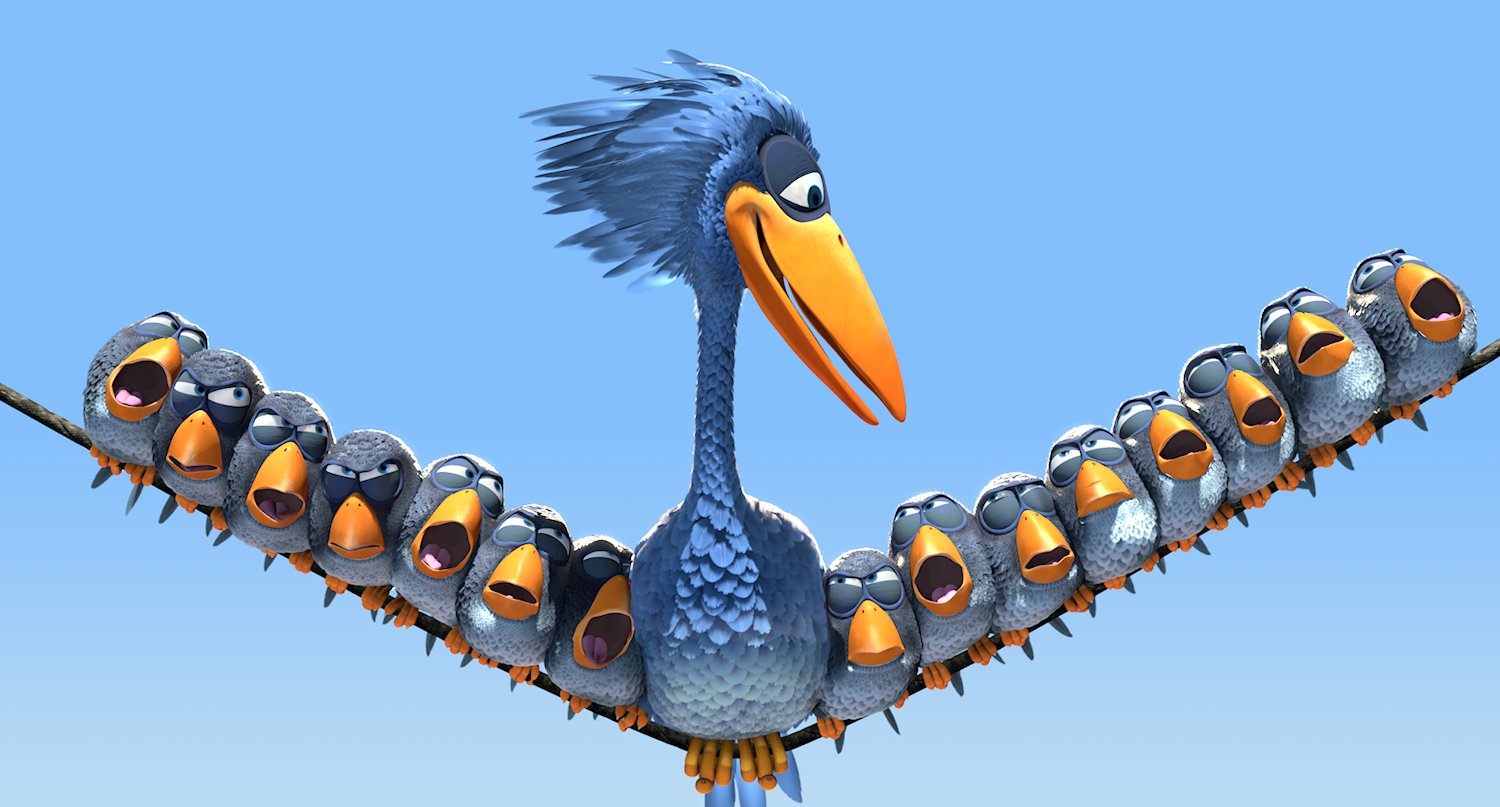 Part of speech: verb

Meaning: to go beyond, to surpass or be greater than

Some films can transcend age, culture, and language.
Infinity is a topic that transcends human understanding
timorous
Part of speech: adjective

Meaning: timid and fearful; nervous; not confident.

Paul was too timorous to put his hand up in class.
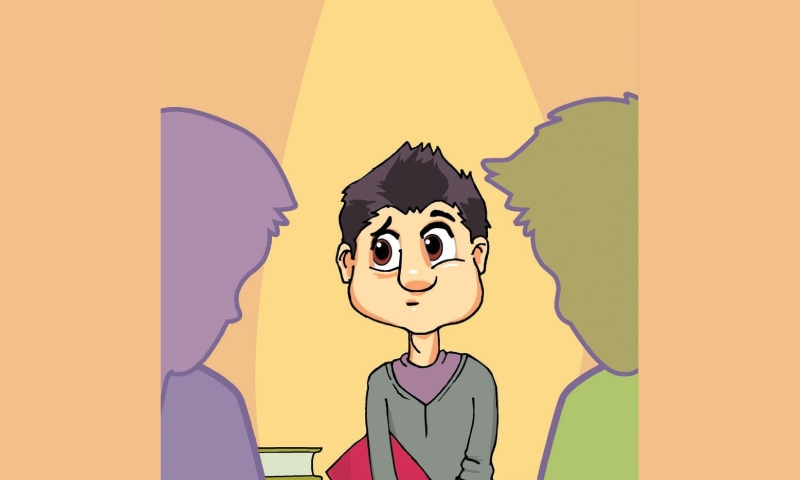